24 українські вишиванки по областям
Історія вишиванки
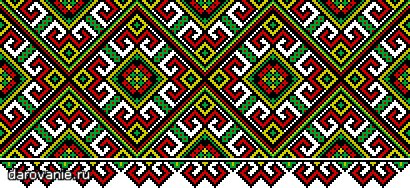 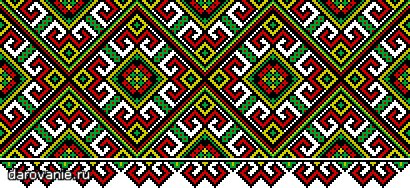 У давнину українці виражали себе завдяки вишитим візерункам. Носили повсякденні та святкові сорочки. Вишиванки з новою хвилею ожили серед українців. У кожному регіоні країни жила певна етнічна група, яка мала притаманні своїй місцевості візерунки та традиції.
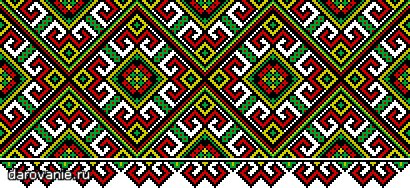 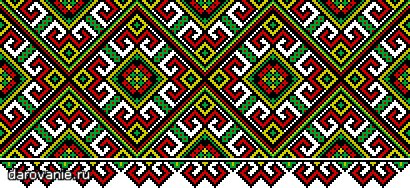 Історія вишивки на території сучасної Україні бере початок ще до нашої ери. Про неї згадував Геродот та чимало мандрівників. Люди протягом століть створювали та удосконалювали різні техніки вишиття. Кожен орнамент на сорочці був не просто так, а мав особливе місце, значення та магію, оскільки українці вірили, що той чи інший візерунок несе певну захисну силу від біди та нечистої сили. За вишиванкою можна було визначити статус та походження власника.
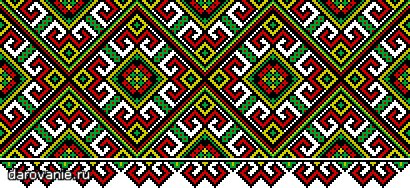 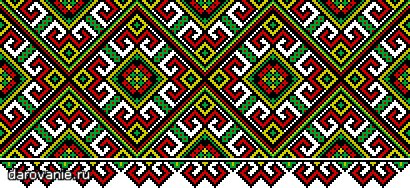 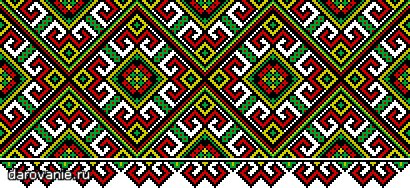 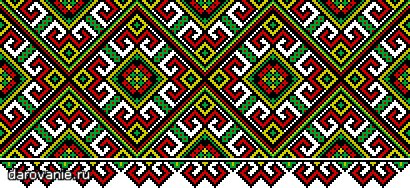 Вінницька область
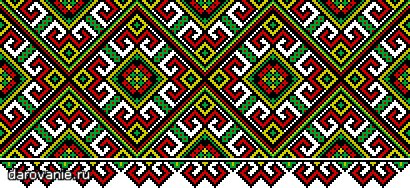 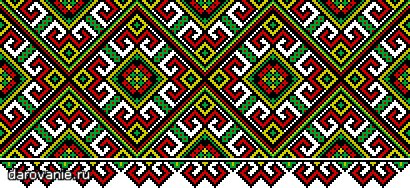 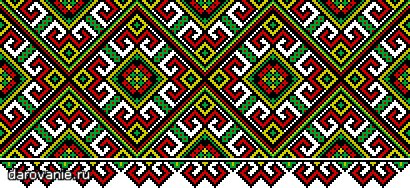 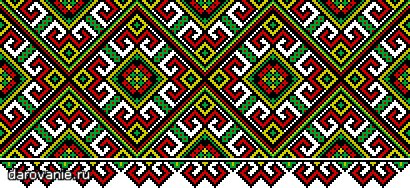 Волинська область
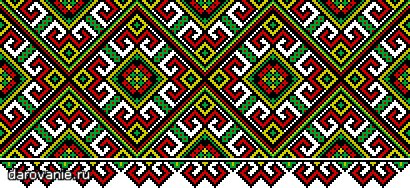 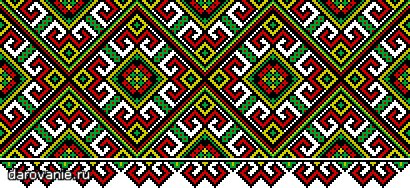 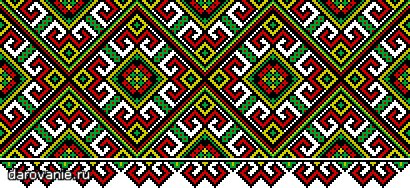 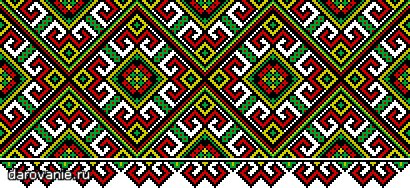 Дніпропетровська область
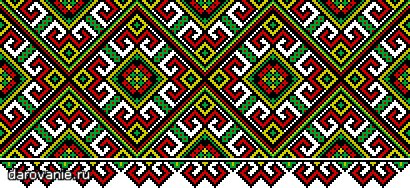 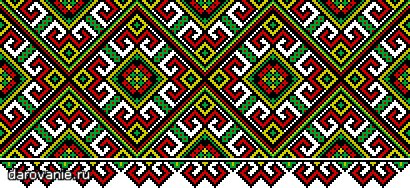 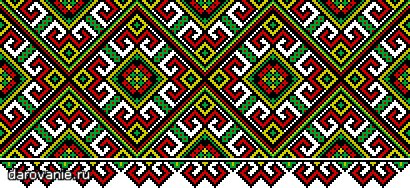 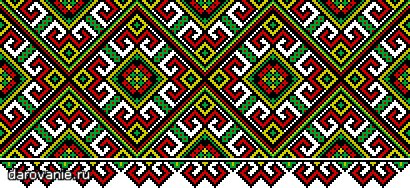 Донецька область‎
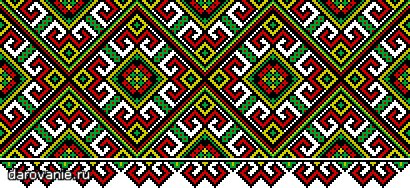 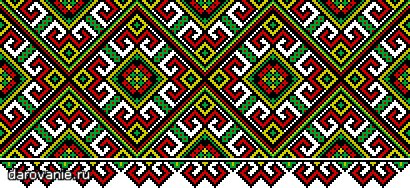 Тут теж полюбляли поєднання червоно-чорного кольору. Оздоблювали вишиванки мережкою та вирізуванням.
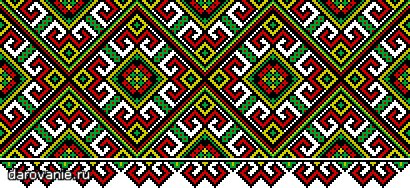 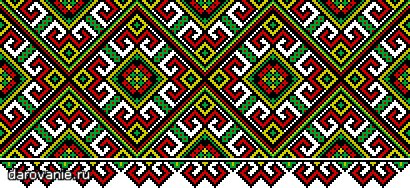 Житомирська область
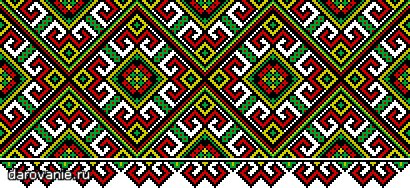 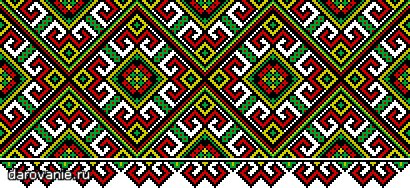 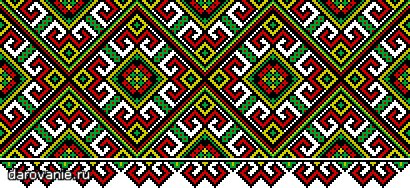 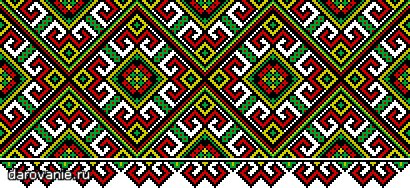 Закарпатська область
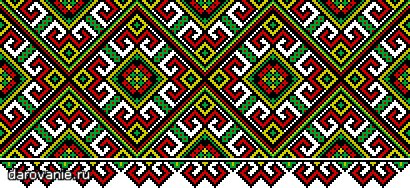 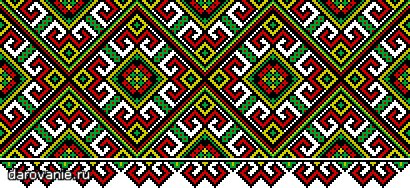 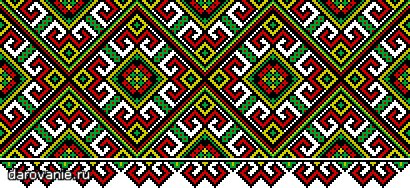 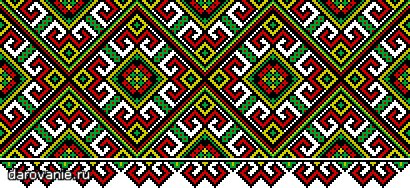 Запорізька область
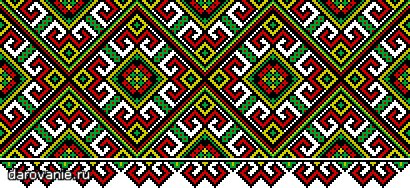 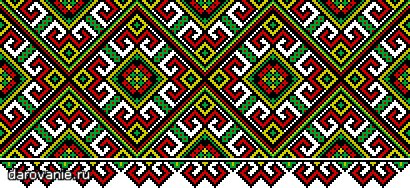 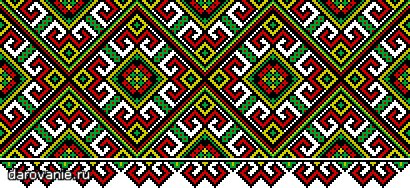 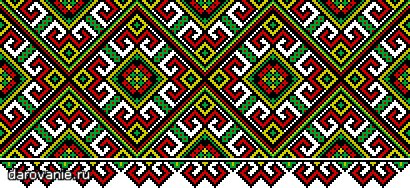 Івано-Франківська область
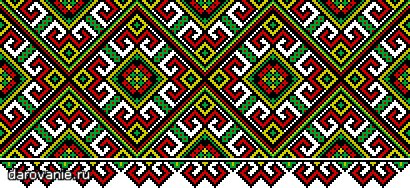 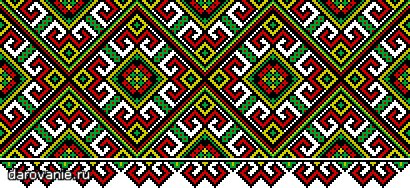 Вишивка цього регіону вважається найбагатшою в оздобленні та виконанні. Кольорову гаму застосовують різну, так як і орнаменти.
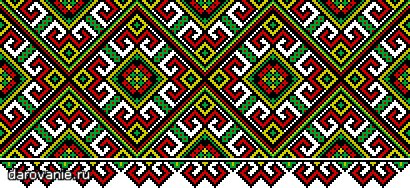 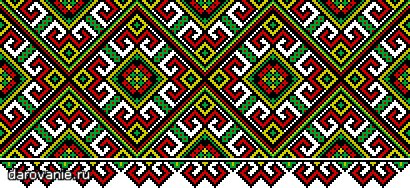 Київська область
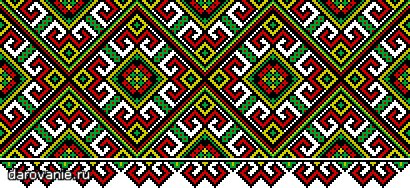 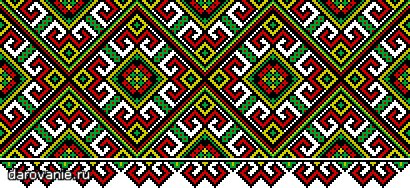 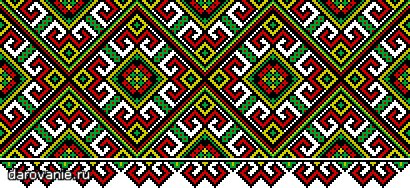 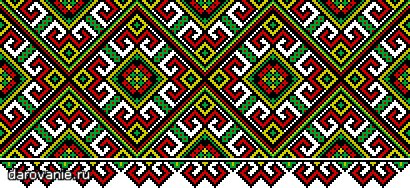 Кіровоградська область‎
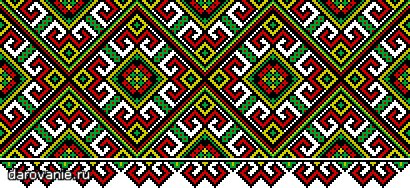 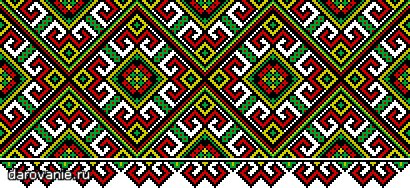 Вишиванка Кіровоградщини має дуже реалістичні орнаменти: якщо вишивали гроно винограду, то був присутній навіть блиск виноградин та тонесенькі вусики. Червоний та чорний кольори полюбляли і тут.
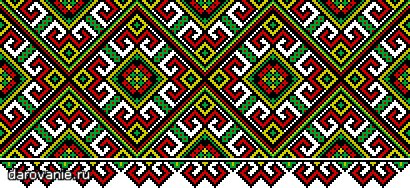 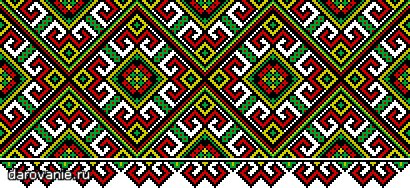 Луганська область
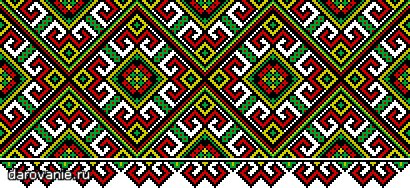 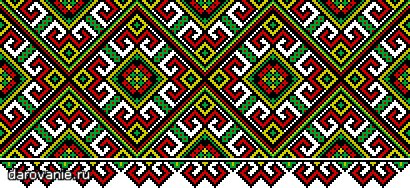 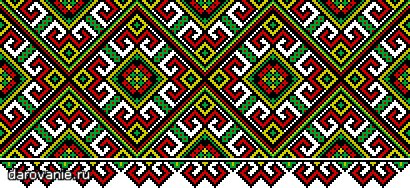 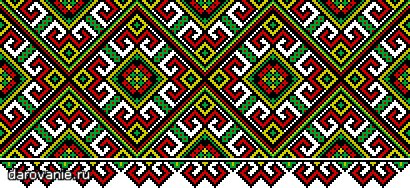 Львівська область
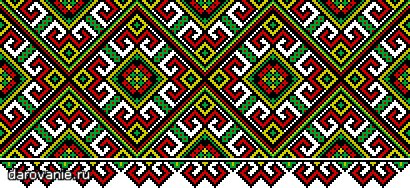 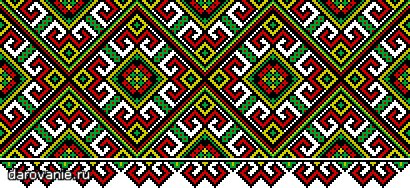 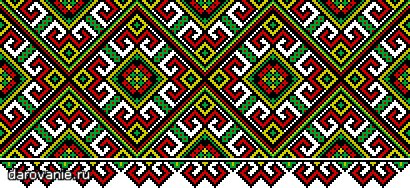 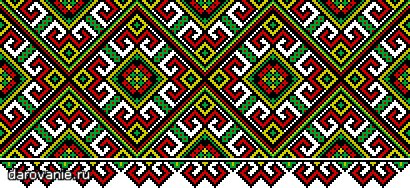 Миколаївська область
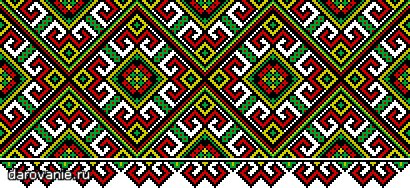 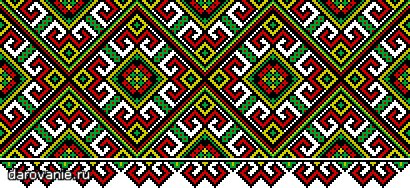 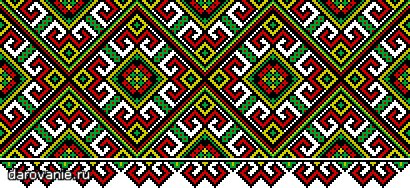 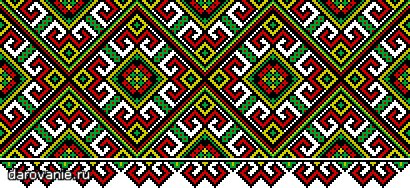 Одеська область
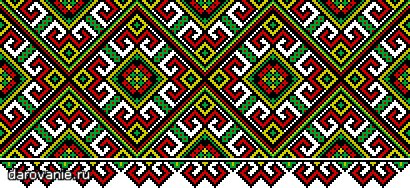 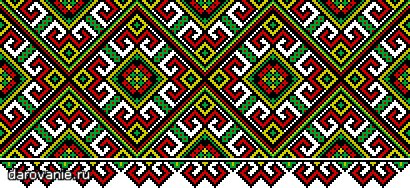 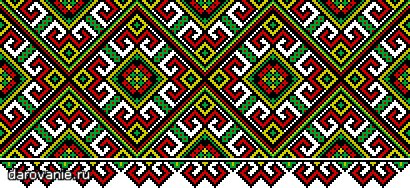 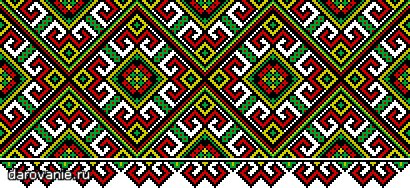 Полтавська область
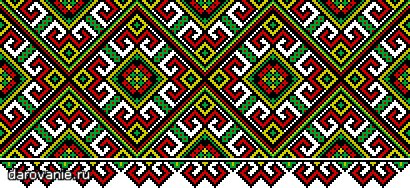 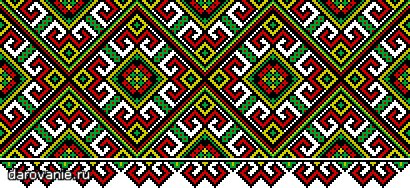 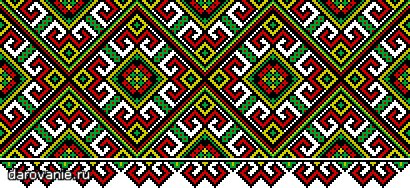 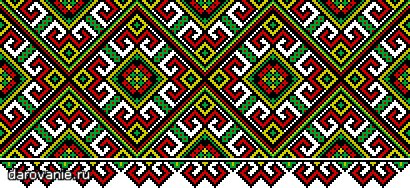 Рівненська область‎
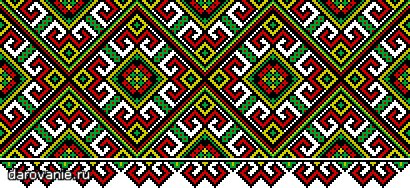 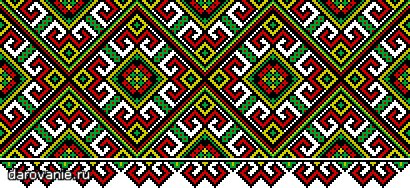 На лляному білому полотні також основною була біла нитка візерунку. Сорочка майже не мала різноманітних доповнень та кольорових прикрас.
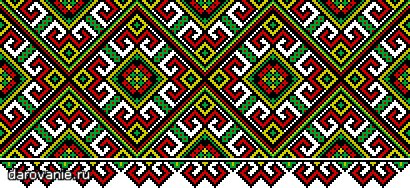 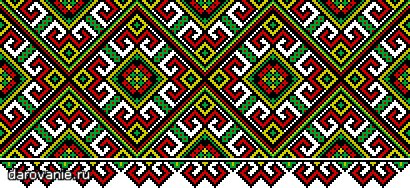 Сумська область‎
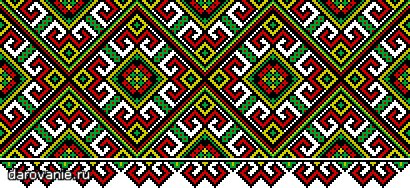 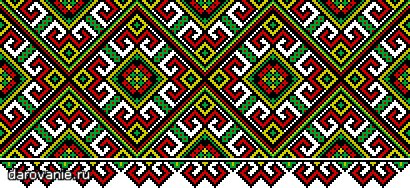 Сусідня з Полтавщиною Сумщина дуже перегукувались – тут теж вишивали білими нитками, обробляючи краї орнаментів чорним.
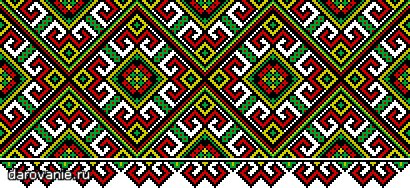 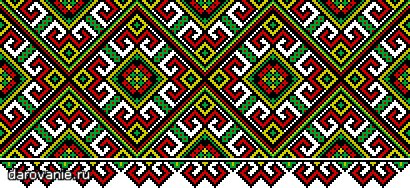 Тернопільська область
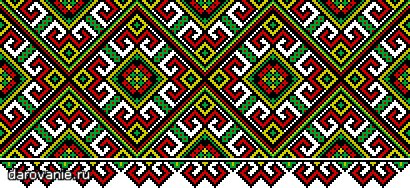 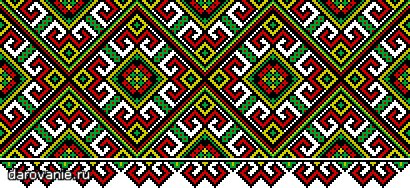 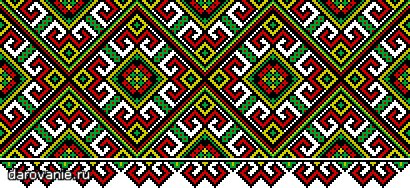 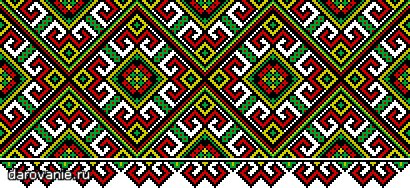 Харківська область
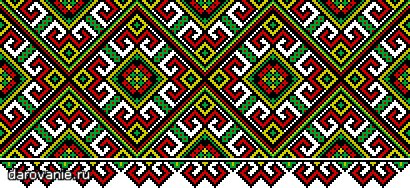 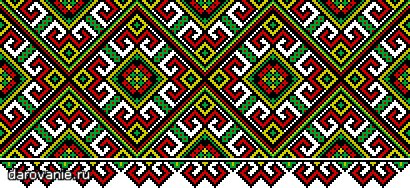 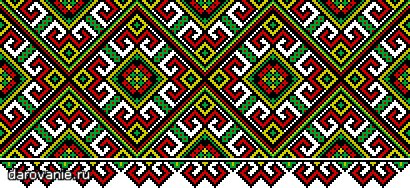 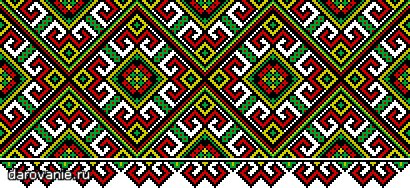 Херсонська область‎
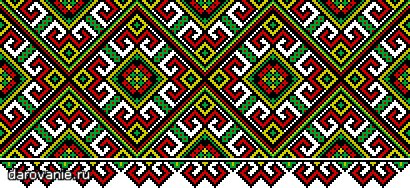 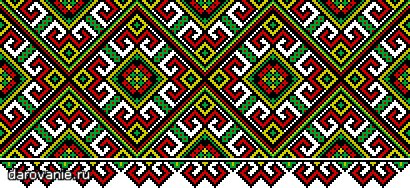 Сорочки пишно вишивали рослинним орнаментом у червно-чорних тонах.
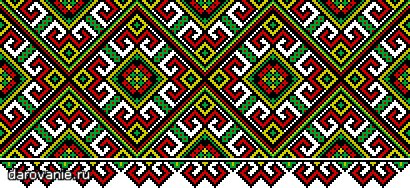 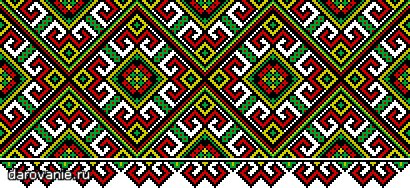 Хмельницька область‎
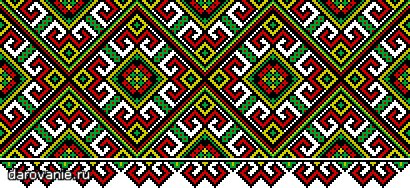 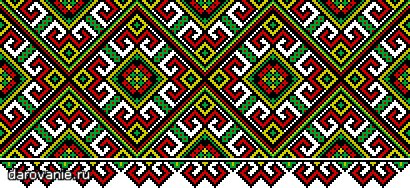 Грубою ниткою у техніці хрестика вишивали сорочки на Хмельниччині. Домінуючим кольором був чорний, і зовсім рідко його поєднували з вкрапленням червоного або вишневого.
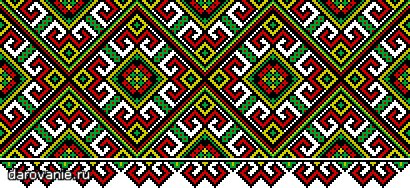 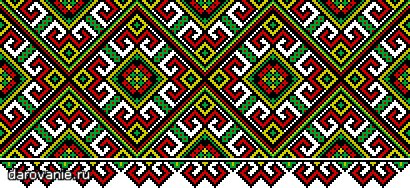 Черкаська область‎
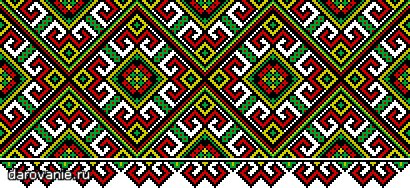 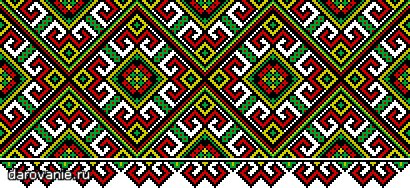 Геометричні та рослинні мотиви на вишиванках виконували червоною ниткою.
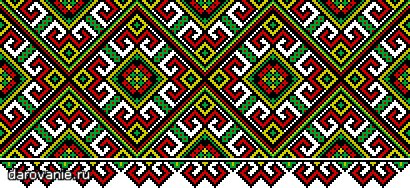 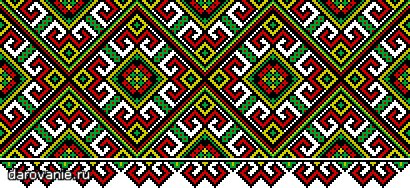 Чернівецька область
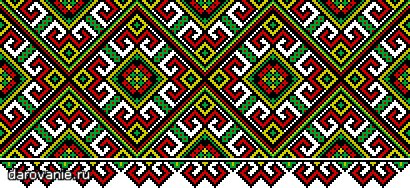 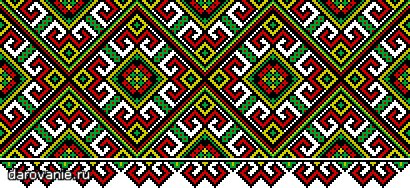 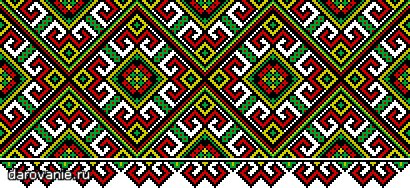 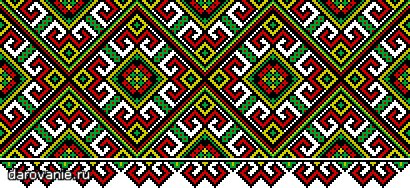 Чернігівська область
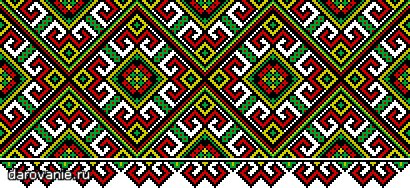 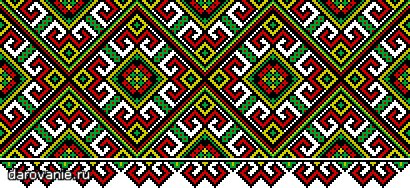 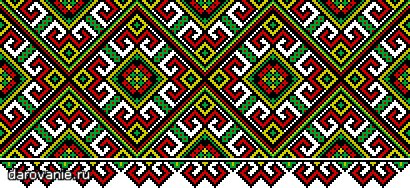 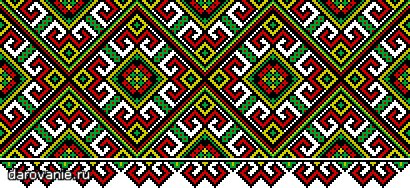 Крим
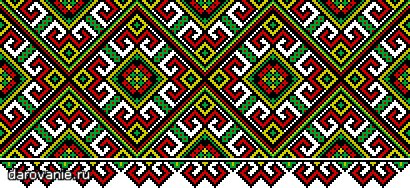 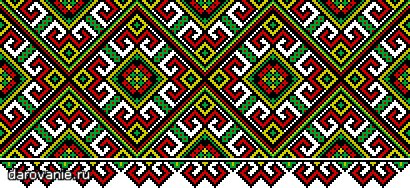 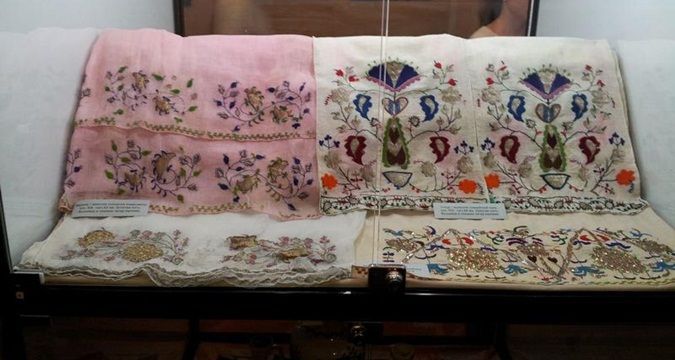 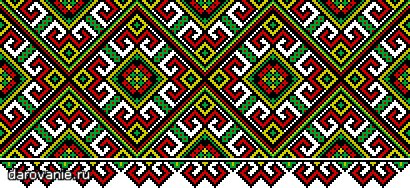 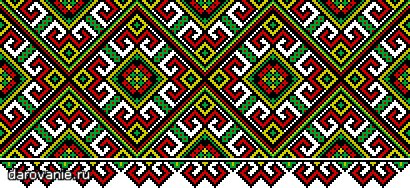 Підготували презентацію студенти 1 курсу 12 групи Природничо-географічного факультету
Дякуємо за увагу!